КОРПОРАТИВНАЯ СОЦИАЛЬНАЯ ОТВЕТСТВЕННОСТЬ
КОРПОРАТИВНАЯ СОЦИАЛЬНАЯ OTBETCTBEHHOCTЬ, КАК ИНСТИТУЦИОНАЛЬНАЯ ПРОБЛЕМА
Роль корпоративной социальной ответственности в развитии человека
«Все люди рождаются свободными и равными в своем достоинстве и правах. Они наделены разумом и совестью и должны поступать в отношении друг друга в духе братства». 
ст.1 «Всеобщей Декларации прав человека» ООН, 1948 г.
С 1990-го года ООН развитие человека (ПРООН) в странах мира измеряет с помощью индекса - Индекс развития человеческого потенциала (Human Development Index - НDI - ИРЧП). ИРЧП включает в себя 4 переменные:
- среднюю ожидаемую продолжительность жизни при рождения (количество лет);
- среднюю продолжительность обучения (годы);
- ожидаемую продолжительность обучения (годы);
- валовой национальный доход (ВНД) по ППС (паритету покупательной способности) на душу населения в долларах США.
Значение индекса ИРЧП изменяются в интервале от 0 до 1. В настоящее время приняты следующие значения переменных, входящих в ИРЧП.
Средняя ожидаемая продолжительность жизни при рождении - 83,2 года, средняя продолжительность обучения- 13,2 года, ожидаемая продолжительность обучения- 20,6 лет, валовой национальный доход по ППС на душу населения 108211 долларов США. 1- это конкретная управленческая цель развития человека в странах мира, которую поставила ОНН и которую планируется достичь. Как минимальное значение ИРЧП принято:
- средняя ожидаемая продолжительность жизни при рождении -20 лет;
- средняя продолжительность обучения и ожидаемая продолжительность обучения равны нулю;
-валовой национальный доход на душу населения равен 163 доллара США.
Динамика значений индекса развития человеческого потенциала (ИРЧП) для России
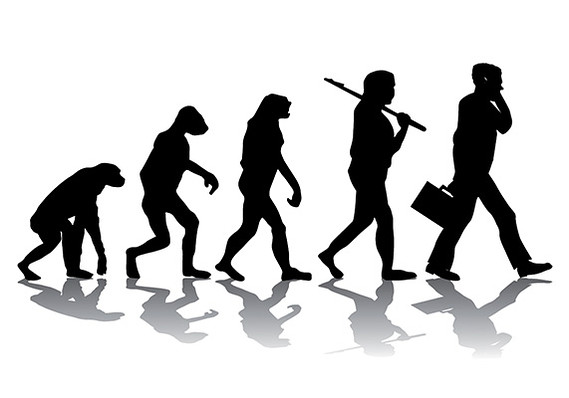 Корпоративная социальная ответственность, безусловно, оказывает значительное влияние на развитие человека. Необходимо отметить, что с 2011 г. ООН объявлена новая программа под названием: «Реальное богатство народов: пути к развитию человека», где подведены итоги 20-летней работы по развитию ИPЧП в мире и определены новые задачи по развитию человека. Новая программа предполагает, что развитие человека касается не только здоровья, образования и доходов; оно также включает в себя активное участие людей в формировании развития, справедливости и устойчивости. Отмечается, что можно иметь высокий ИРЧП и быть неустойчивой страной; аналогичным образом можно иметь низкий ИРЧП и быть относительно устойчивым, демократичным и справедливым государством. ПРООН отмечает, что наибольшую  проблему для сохранения  прогресса в развитии человечества создают неустойчивые модели производства и потребления. Чтобы человеческое развитие стало действительно устойчивым, необходимо разорвать тесную взаимосвязь между экономическим ростом и выбросами парниковых газов.
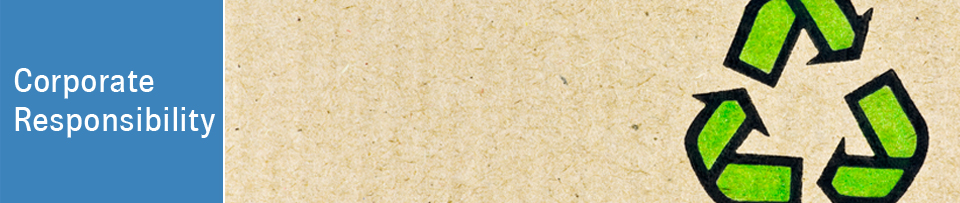 Определение развития человека как расширения возможностей человеческого выбора является основополагающим, но недостаточным.
Принципиально важны такие процедурные принципы, как социальная справедливость, устойчивость и уважение к правам человека. В этом контексте ПРООН дает определение развития человека в трех направлениях:
1. Благосостояние: расширение реальных свобод человека таким образом, чтобы они могли процветать
2. Расширение прав и возможностей: возможность человека и групп действовать и получать ценные результаты.
3. Справедливость: повышение социальной справедливости, обеспечение устойчивости результатов во времени, уважение прав человека и других целей общества.
Бизнес корпораций, его успех, зависят непосредственно и от продолжительности и качества жизни людей.
Чем короче жизнь людей в стране, тем меньшая прибыль у бизнеса. Например, в современных некоторых африканских странах, где средняя продолжительность жизни людей менее 40 лет, бизнес имеет очень маленькую прибыль, что не позволяет ему развиваться. В связи с этим, деловые корпорации, нацеленные на долгосрочный успех, обязательно участвуют в различных программах социального развития, как собственного персонала, так и общества.
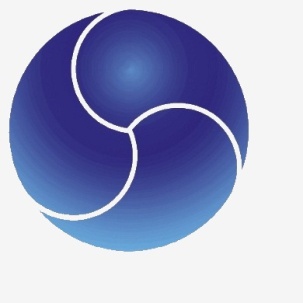 В процессе эволюции концепции корпоративной социальной ответственности сформировались три ее основные интерпретации.
Первая (классический подход) и наиболее традиционная подчеркивает, что единственная ответственность бизнеса - увеличение прибыли для своих акционеров. 
Главный недостаток этой теории - это ее временная ограниченность. Дело в том, что если компания в краткосрочном периоде несет дополнительные расходы, то в долгосрочном выигрывает от улучшения корпоративного имиджа, развития отношений с местным сообществом.
В частности, М.Фридман отмечал: « Борьба с бедностью - функция не частного бизнеса. Это дело государства. Наше дело - зарабатывать деньги для акционеров и клиентов в рамках закона. Других обязанностей у нас нет. Мы платим налоги и больше ничего не должны никому, кроме Бога и совести». По мнению М.Фридмана, менеджеры, имеющие цели иные, нежели максимизация прибыли, присваивают себе роль неизбранных вершителей политики. Другими словами, не имея легитимного права и достаточной компетентности, менеджеры пытаются решить вопросы и определять пути развития общества, т.е. делать работу политических деятелей.
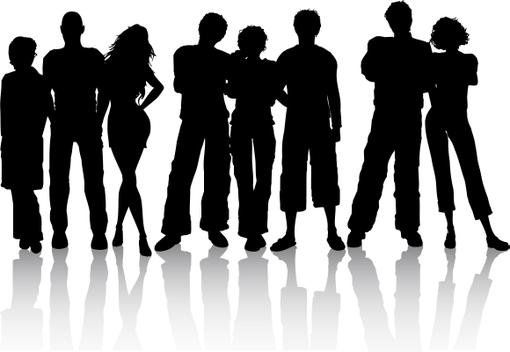 Вторая точка зрения
получившая название «теория корпоративного альтруизма», прямо противоположна классической теории М.Фридмана и она возникла одновременно с его публикациями. Главная идея альтруистической теории заключается в том, что бизнес должен заботиться не только о росте прибыли, но и делать максимально доступным вклад в решение общественных проблем, повышение качества жизни граждан и сообщества, а также в сохранение окружающей среды. Авторство этой теории принадлежало Комитету по экономическому развитию США. Комитет, в своих рекомендациях подчеркивал, что «корпорации обязаны вносить значительный вклад в улучшение качества американской жизни». В соответствии с теорией корпоративного альтруизма компании не могут самоустраняться от социальных проблем, т.к. они являются открытыми системами, активно участвуя в лоббировании законов и прочих государственных решений, занимаясь спонсорством различных партий и других общественных объединений.
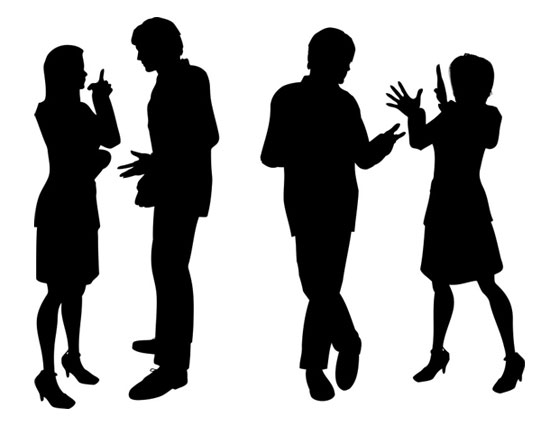 Третья точка зрения
представлена одной из самых сильных «центристских теорий» - «теорией разумного эгоизма» (enlightened sell interest). Эта теория построена на том, что социальная ответственность бизнеса - это просто «хороший бизнес», т.к. при этом сокращаются долгосрочные потери прибыли. Осуществляемые затраты на социальные и благотворительные программы сокращают текущую прибыль, но в долгосрочной перспективе создают благоприятное социальное окружение и следовательно, устойчивые прибыли. Другими словами, филантропические и спонсорские программы способствуют снижению налогооблагаемой базы компании и дают хороший «эффект публичности». Именно в этом состоит основной мотив социальной деятельности компании.
В развитых странах в 1990-е гг. получил развитие интегрированный подход к социальной ответственности, в рамках которого благотворительная и социальная активность компаний стала во все возрастающей степени концентрироваться вокруг какой-либо определенной области, непосредственно связанной с основным направлением деятельности организации. Такой подход к пониманию смысла социальной ответственности бизнеса получил название - социально значимые направления деятельности (Socially anchored competences). Главное достоинство этого подхода в том, что он смягчает противоречия между интересами компании и общества, используя для этого весь набор доступных для компании инструментов, причем социальные программы не рассматриваются как источники неэффективных затрат.
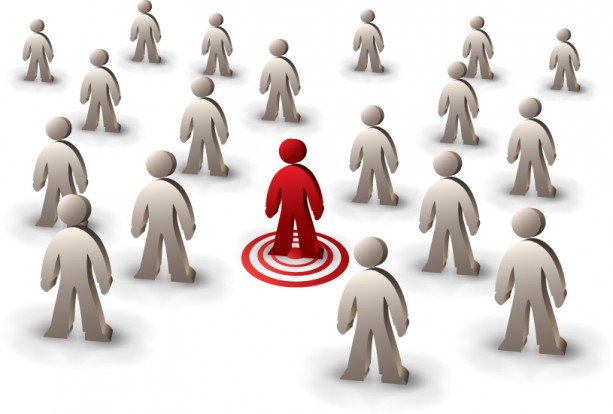 Каждая корпорация выбирает свой путь решения проблем корпоративной социальной ответственности. Самое главное - это выход корпорации на социально значимые направления корпоративной социальной ответственности. Это и есть магистральный путь развития человека.
Развитие человека - это сложный эмоционально-психологический, хозяйственный, экономический и социальный процесс. Для запуска этого процесса и необходима социальная поддержка личности и общества со стороны бизнеса. Она необходима обществу, прежде всего из политических соображений. Люди должны чувствовать, что бизнес - это часть общества, а не его антагонизм. И это возможно, в том числе, и через корпоративную социальную ответственность, которая ведет к эмоциональному здоровью общества.
Основы классической экономической теории институционализма
Термин «институционализм» происходит от латинского слова institution - обычай, наставление, порядок.
«Институты - это словесный символ для лучшего обозначения группы общественных обычаев. Они означают преобладающий и постоянный образ мысли, который стал привычным для группы и превратился для народа в обычай...Институты устанавливают границы и формы человеческой деятельности. Мир обычаев и привычек, к которому мы приспосабливаем нашу жизнь, представляет собой сплетение и неразрывную жизнь институтов».
У. Гамильтон
Американский экономист Торстейн Веблен считается основоположником институциональной экономической теории.
Его работа «Теория праздного класса», опубликованная в 1899 г., положила начало институциональному анализу. По мнению Т. Веблена, в основе поведения человека лежат некоторые врожденные инстинкты. Он выделяет несколько основных инстинктов: родительский, т.е. инстинкт сохранения рода и самосохранения, инстинкт мастерства, представляющий собой «склонность или предрасположение к эффективным действиям», инстинкт праздного любопытства, инстинкт завистливого сравнения, инстинкт соперничества.
Эти инстинкты в ходе многовековой эволюции, переплетаясь друг с другом, формируют устойчивые привычки, принципы поведения людей. Так, человек в своей деятельности всегда стремится к достижению какой-либо конкретной цели, к достижению успеха. Одновременно человек сравнивает себя с другими по степени эффективности действий. Отсюда развивается инстинкт мастерства. Проявляя свои способности в действии, человек обретает уважение. Вместе с тем, как отмечает Т. Веблен, «в той общности, где становится обычным такое основанное на зависти сравнение, демонстративное преуспевание как основа уважения становится целью, преследуемой ради нее самой. ...В результате инстинкт мастерства выливается в соперничество и демонстрацию перед другими своей силы».
В институциональной концепции развития общества Т. Веблена явно прослеживается сильное влияние эволюционной теории Ч. Дарвина, что дало основание относить его к сторонникам так называемого социального дарвинизма - теории, переносящей закономерности развития живой природы на эволюцию общества. Т. Веблен считает, что жизнь человека в обществе - это борьба за существование, а значит, представляет собой процесс отбора и приспособлениях. развитие общества - это процесс естественного отбора институтов, когда выживают и сохраняются те институты, которые являются воплощением преобладающих, господствующих принципов поведения и способов мышления людей. Такое состояние во многом предопределено тем, что конкурентная экономика имеет дарвинистскую природу. «Любой продукт или услуга, как и человек, смертны. Их жизненный цикл, отмечает М. Скотт, - характеризуется  сменой периодов быстрого роста на ранней стадии и во время последующего развития, за которыми следует «плато средних лет» и стадия «жатвы» - вольготного опустошения  накопленных банковских счетов в связи с «выходом на пенсию», вслед за чем приходит смерть, результатом которой становится перераспределение денежных средств ради новых жизней. Любой рынок проходит стадии жизненного цикла, подчиняясь общей закономерности, или модели, хотя циклы порой различаются по форме и занимают разное по продолжительности время».
Руководителям бизнес-структур, при осуществлении корпоративной социальной ответственности, необходимо учитывать институциональный экономический анализ общества, т.к. без этого нельзя полностью понять экономические, социальные и экологические цели этой ответственности.
Необходимо не забывать, что представителей сферы бизнеса Т.Веблен называет «праздным классом». По его мнению, институт праздного класса развивается из возникшего ранее разграничения видов деятельности, согласно которому одни виды очень почетны, а другие - менее почетны. Он отмечает, что развитие инстинктов завистливого сравнения и соперничества приводит к появлению такого феномена как захватничество чужой собственности различными рейдерскими приемами. Труд при этом начинает считаться недостойным богатого человека, а к людям (работникам), занятым повседневным трудом, развивается пренебрежительное отношение. Таким образом, начинает формироваться праздный класс, в руках которого концентрируется богатство и, соответственно, власть.
Т.Веблен подчеркивает, что праздный класс - это консервативный класс, препятствующий прогрессу, движению и он стремится сохранить то, что устарело.
Это объясняется, по мнению Т.Веблена, очень просто: богатые люди консервативны потому, что у них мало оснований быть недовольными той ситуацией, какая имеется на сегодняшний день. Это становится одной из причин противоречия между индустрией и бизнесом: технократия заинтересована в прогрессе, тогда как интерес праздного класса состоит в сохранении существующего положения. Характерной чертой, по мнению Т.Веблена, поведением праздного класса является «демонстративное расточительство», т.е. потребление, рассчитанное на демонстрацию богатства. Выход из сложившейся ситуации, разрешение противоречия между индустрией и бизнесом Т.Веблен видит в передаче политической власти в руки технократов. В своих работах он пропагандирует идею политической организации научно-технической интеллигенции, надеется, что в результате всеобщей стачки инженеров и менеджеров удастся отстранить от власти устаревший институт праздного класса и мирным путем перейти к иному общественному устройству, где власть будет принадлежать технократам.
Идеи Т. Веблена были развиты в первые десятилетия: ХХ в. в работах другого американского экономиста Дж. Коммонса (1862-1945), который в 1924 г. написал свою главную работу «Правовые основы капитализма». Если в концепции Т.Веблена преобладают социально-психологические мотивы, то направление институциональных исследований, которое представляет Дж. Коммонс, можно назвать правовым институционализмом. Он считал, что основу экономического развития образуют юридические отношения и правовые нормы. По мнению Дж.Коммонса, все экономические отношения между людьми можно представить в виде соглашений, или сделок.
Дж.Коммонс выделяет три вида сделок:
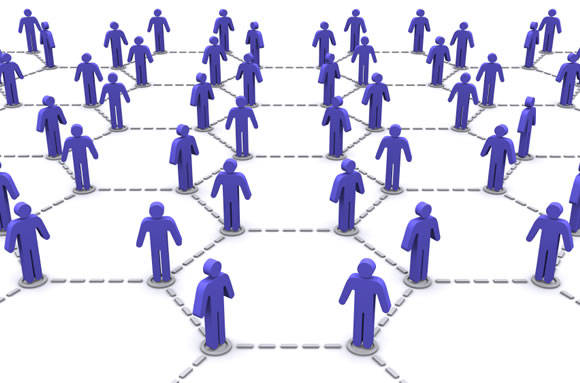 -первый - рыночные (торговые) сделки, являющиеся результатом взаимодействия покупателя и продавца;
-  второй - административные сделки, которые выражают собой отношения руководителей и подчиненных, например менеджеров с рабочими и служащими;
- третий - распределительные сделки, примерами которых могут служить отношения, связанные с системой налогообложения, исполнения государственного бюджета или регулирования цен.
Каждая сделка, согласно Дж.Коммонсу, включает три элемента или проходит три этапа в своем развитии:
- конфликт, т.е. столкновение интересов сторон, заключающих сделку (например, продавец хочет продать товар подороже, а покупатель хочет купить его подешевле);
- взаимозависимость, взаимообусловленность интересов участников сделки (продавцу нужно продать товар, а покупатель хочет его купить);
- порядок, т.е. завершение конфликта, согласование интересов и заключение сделки.
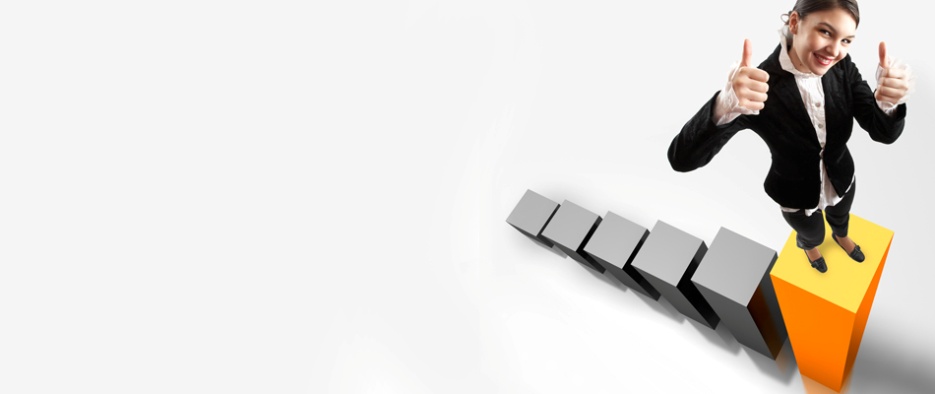 Дж. Коммонс, в отличие от Т. Веблена, который крайне негативно относился к капитализму, занимал к нему более позитивную позицию.
Он не критикует существующие порядки, а исследует возможные способы и пути совершенствования механизмов разрешения конфликтов. Дж. Коммоне видит реальный путь разрешения этих противоречий в коллективных действиях, которые возможны при наличии коллективных институтов, контролирующих и направляющих поведение людей. Такие коллективные институты формируются не сразу. На первых стадиях развития капитализма (торговой и предпринимательской) необходимых коллективных институтов еще не возникло, а по мере перехода капитализма к третьей стадии - финансовому капитализму - возникают мощные коллективные институты (профсоюзы, союзы предпринимателей, политические партии и т.д.), которые в ходе переговоров и заключения соглашений позволяют устанавливать разумные отношения между различными социальными группами.
Осуществление корпоративной социальной ответственности - это, преимущественно, коллективное действие, которое должно иметь собственную институциональную основу.
В соответствии с подходами Дж. Коммонса, корпоративная социальная ответственность компаний должна иметь такие институциональные основы:
-правовую форму оформления КСО (об этом должно быть указано в уставе акционерного общества или его отдельном решении);
-систему учета проведенных мероприятий по КСО;
-комплексность в проведении мероприятий КСО: экономического, экологического, правового характера.
Экономика фирмы и корпоративная социальная ответственность
Р.Коуз в своих двух знаменитых работах: «Природа фирмы»(l937 г.) и «Проблема социальных издержек» (l960 г.) открыл обсуждение частной альтернативы государственному регулированию.
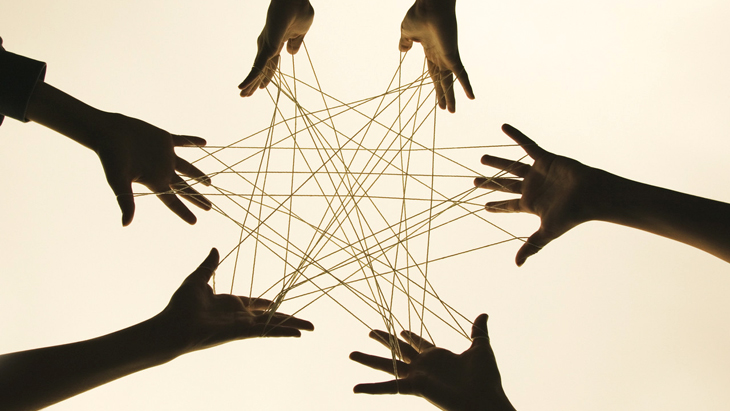 В основе дискуссий по взаимоотношениям частного и государственного лежит теорема Р.Коуза,
в соответствии с которой стороны могут самостоятельно договориться о взаимоприемлемом урегулировании проблемы. И если трансакционные издержки достижения и выполнения такой договоренности не велики, то государственное вмешательство оказывается излишним. В связи с этим, КСО можно рассматривать как один из путей реализации идеи Р.Коуза, которая способствует отладке трений между компаниями, возникающих,
с одной стороны, между
собственниками и менеджментом,
а с другой – различными
стейкхолдерами.
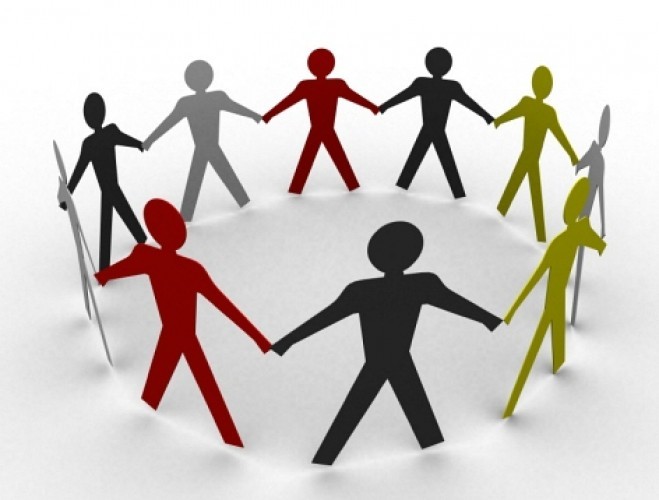 Переговоры со стейкхолдерами по поводу КСО могут проходить в форме консультаций, круглых столов, публичных слушаний и т.п., цель которых - получить общественное согласие на деятельность компании («social license to operate»).
По Р.Коузу участники соглашений не только координируют свои действия, но и договариваются, если это необходимо, о перераспределении полученного выигрыша при помощи «побочных платежей». В случае с КСО эти взаимные расчеты совершаются в виде социальных инвестиций, которыми компания компенсирует стейкхолдеров за некоторое ущемление их «естественных прав». Но при этом важно отметить, что подобные платежи вероятны лишь в одном направлении - от компании к стейкхолдерам, но никак не наоборот.
Структурные особенности отечественной экономики, многообразие и сложность социально-экономических проблем страны и ограниченные возможности государственного регулирования и бюджетной сферы создают значительный «спрос» на КСО, которая при благоприятных условиях может оказаться эффективнее традиционных инструментов государственной экономической политики или заполнить ниши, где эти инструменты по разным причинам не действуют. Возможность использования КСО, как инструмента для сочетания разных факторов, в деятельности предприятий, способствует тому, что институт КСО будет получать в России дальнейшее распространение. Во многих случаях социально ответственное поведение российских корпораций приносит обществу значительную пользу, смягчая недостатки рынка и обеспечения более благоприятные условия для ведения бизнеса.
В соответствии с институциональной теорией, компании используют различные инструменты для достижения договоренностей со стейкхолдерами, а поэтому КСО можно рассматривать как один из важных инструментов такого взаимодействия.
Фирма является основным институтом рыночной экономики,
где осуществляются микроэкономические процессы по производству товаров и услуг, формируется необходимая рабочая сила и человеческий капитал. Без института корпоративной социальной ответственности внутри фирмы невозможно обеспечить необходимое качество и высокую конкурентоспособность товаров и услуг, т.к. для работников требуются постоянно улучшающиеся условия труда. Для этого и необходим постоянный социальный институт в фирме по стабильному улучшению условий труда работников. За счет такого института у менеджеров фирмы на всех уровнях будет формироваться постоянная привычка проявления заботы о персонале, создании новых удобных рабочих мест, применения безопасных технологий.
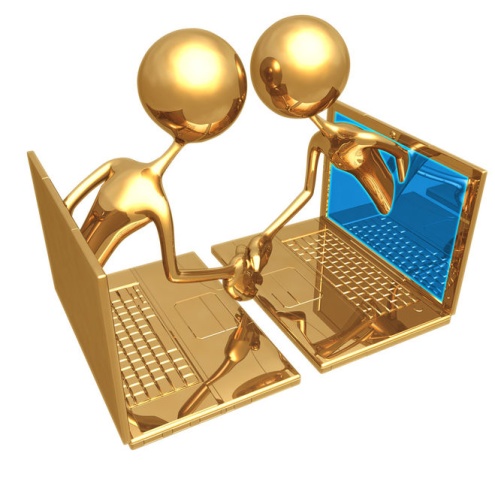 Нобелевский лауреат по экономике Д.Норт отмечает, что
«Институты - это «правила игры» в обществе,                или выражаясь более формально, созданные человеком ограничительные рамки, которые организуют взаимоотношения между людьми». Конечно, бизнесу для осуществления мероприятий социальной ответственности необходимы свои «правила игры», которые будут способствовать решению экономических задач. Ранее мы отмечали книгу А.Смита: «Исследование о природе и причинах богатства народов», где он ограничивал задачи государства охраной «священных законов справедливости», предписывающих, что функцией данного политического института является охрана жизни и имущества граждан, а также принуждение к исполнению свободно и добровольно заключаемых контрактов. А вот сам институциональный порядок корпоративных социальных отношений, во взаимоотношениях со стейкхолдерами, устанавливается системой культурологических действий за определенный период времени.
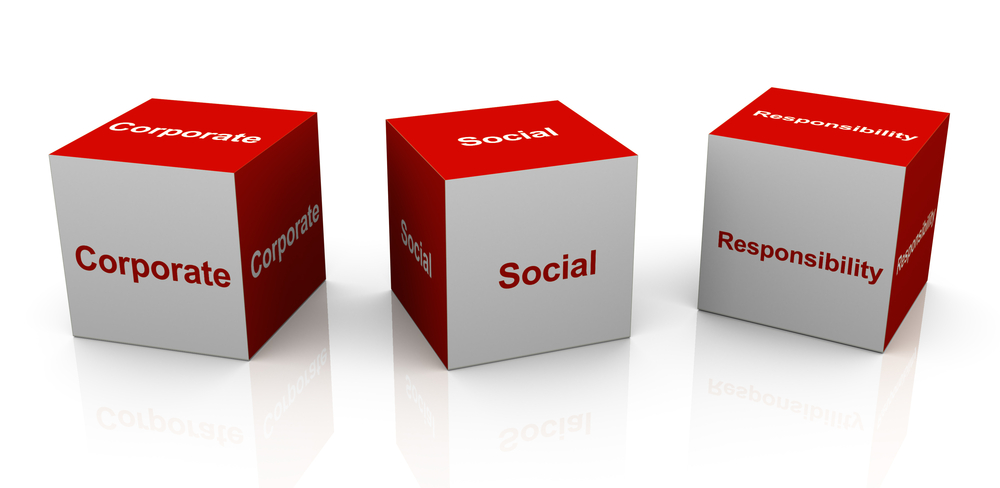 Таким образом, корпоративная социальная ответственность имеет все черты социального института, который должен создаваться в каждой компании и фирме. Этому процессу должно способствовать своими правовыми действиями и государство.
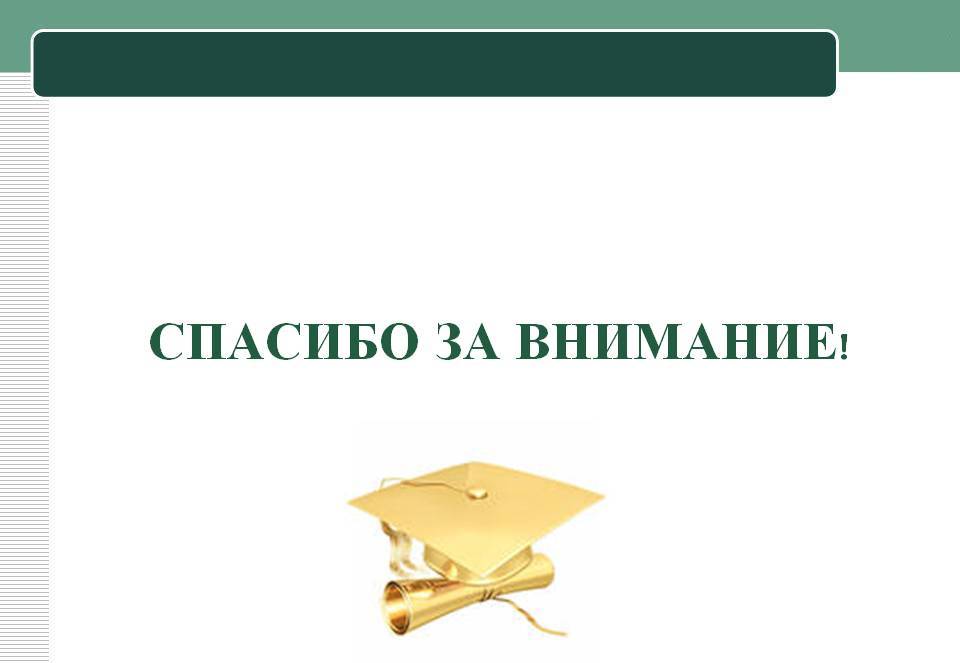